All About the Rower
Safety Guidelines
What is a rower?
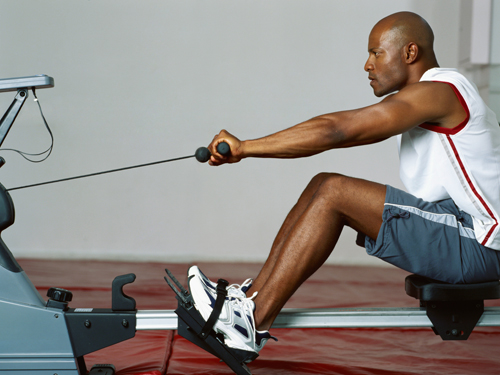 A machine used to simulate the action of watercraft rowing for the purpose of exercise or training for rowing.
Rower Timeline: 4th Century B.C.
The first rowing machines were introduced as supplemental military training devices
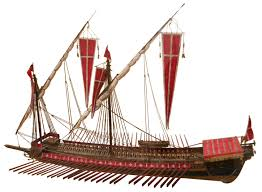 Rower Timeline: 1872 AD
WB Curtis was granted a patent for the first modern early rowing machine
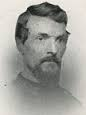 Rower Timeline: 1957
First rower was created that could measure power output.  
It utilized a heavy solid iron flywheel.
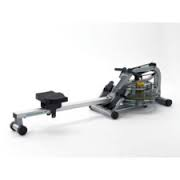 Rower Timeline: 1970
Norway creates a rower that utilizes hanging weights which allows power production to be calculated more efficiently.
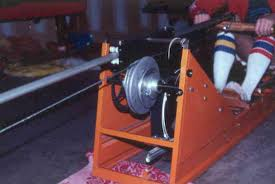 Rower Timeline: 1980
Air resistance ergometers are created
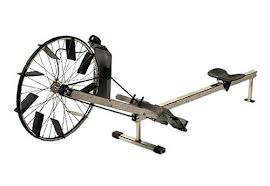 Rower Timeline: 1981
Concept 2, the leading manufacturer of rowers began selling their indoor rowers
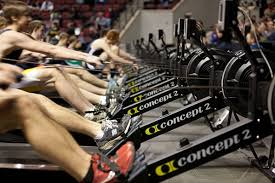 What are the benefits                             of rowers?
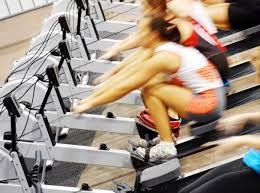 Low impact

Allows joints to move through a wide range of motion

Total body exercise; utilizes arms, core and legs
Rower Safety Considerations
Clothing: long shirts should be tucked in, baggy shorts and skirts are not recommended as they may get caught in the seat rollers

Keep fingers away from the seat rollers

Do not let go of the handle, place it carefully either in the handle hooks or against the flywheel.
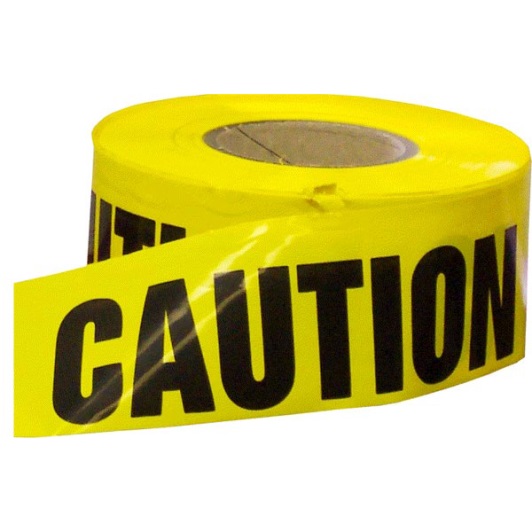 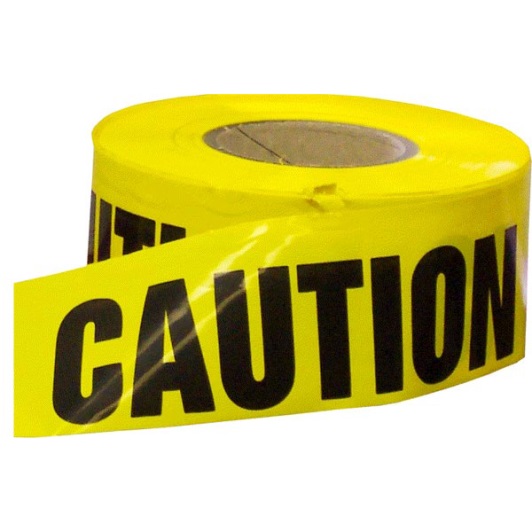 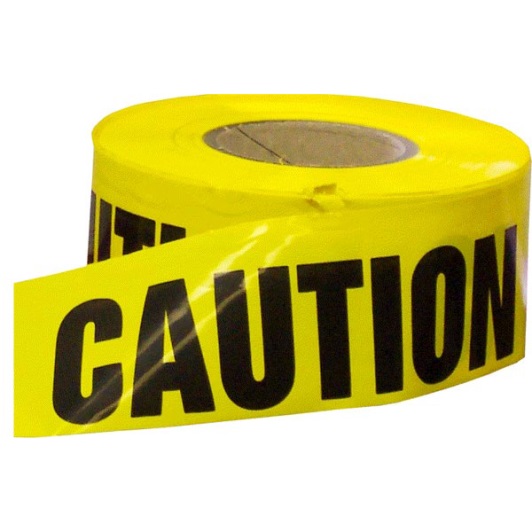 Rower Safety Considerations Cont.
Do not twist the chain or pull from side to side.  Pull it straight back with both hands

When rowing hard maintain proper control.  Failure to do so may result in slipping off of the seat.
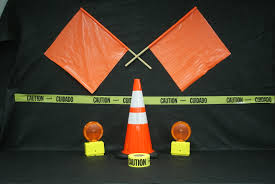 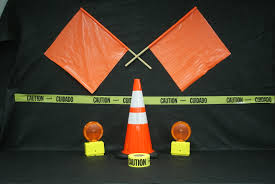 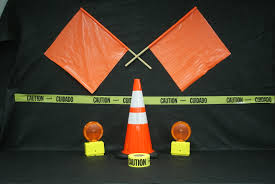 Rowing Action Phases - Beginning
Shins vertical, torso angled slightly, arms fully extended, abdominals engaged, shoulders relaxed with slight pinch
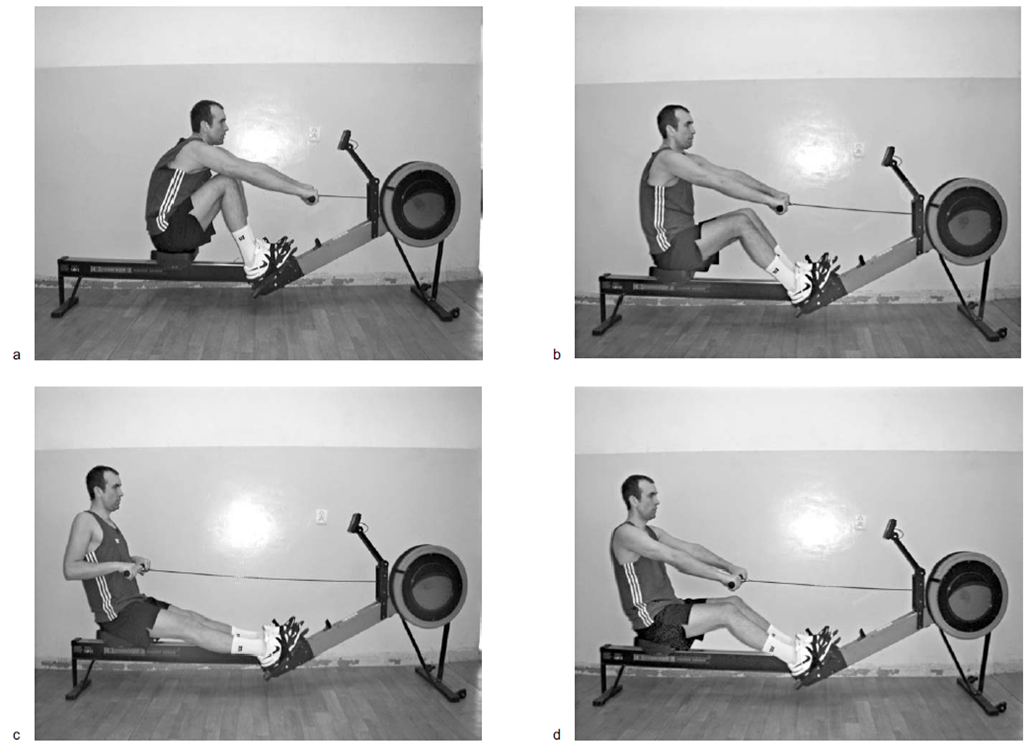 Rowing Action Phases - Drive
Initiate the drive with the legs by giving a quick powerful push and begin to straighten the back while keeping arms straight
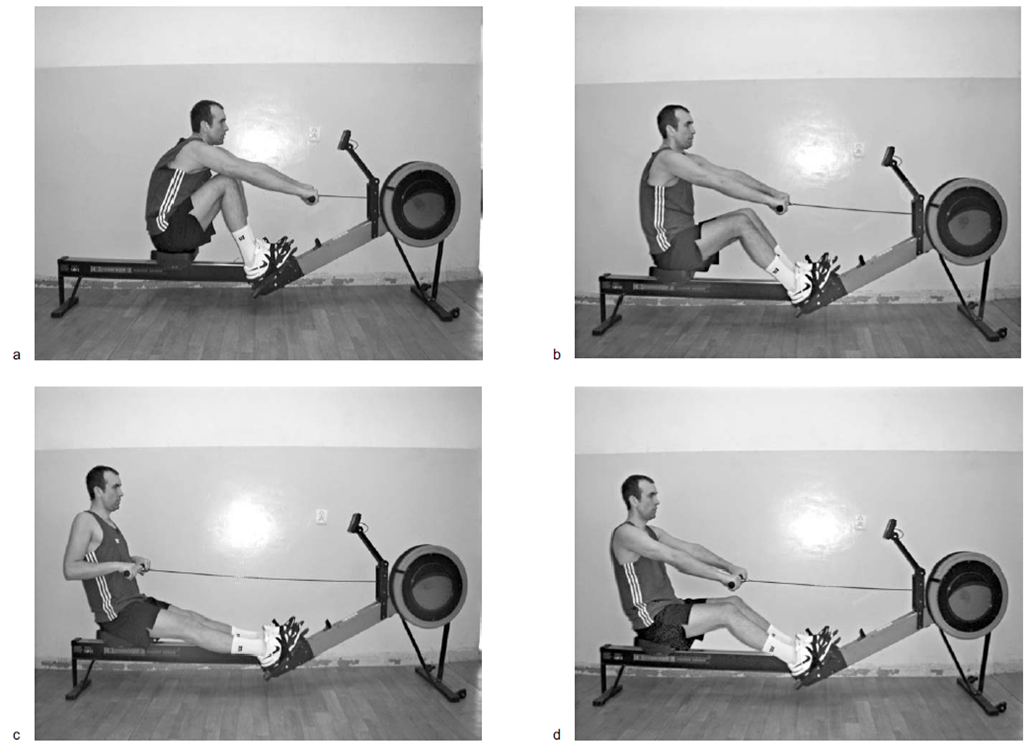 Rowing Action Phases - Extension
Legs are extended with a slight bend in the knee, back is extended slightly away from the body, arms make a 90 degree bend at the elbow and handle almost touching the ribs
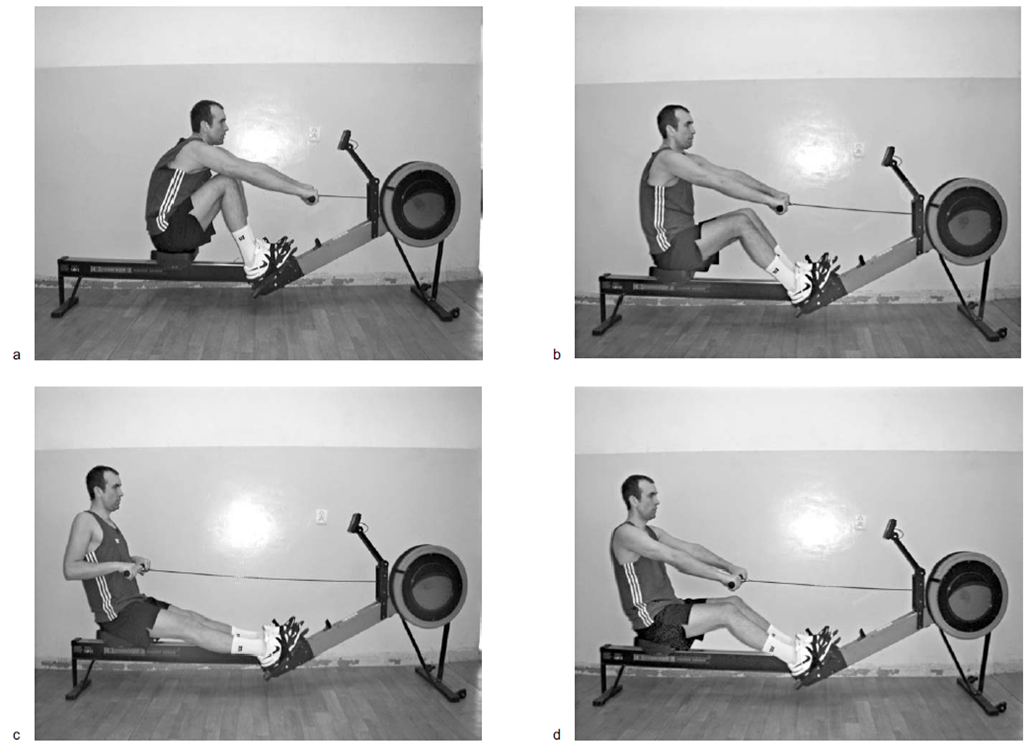 Rowing Action Phases - Ending
Start returning back to the beginning position by extending the arms and allowing the handle to pull the body forward.  Flex forward at the hips and align the chest over the thighs.  Slide the                                             seat forward with slow                                    control.
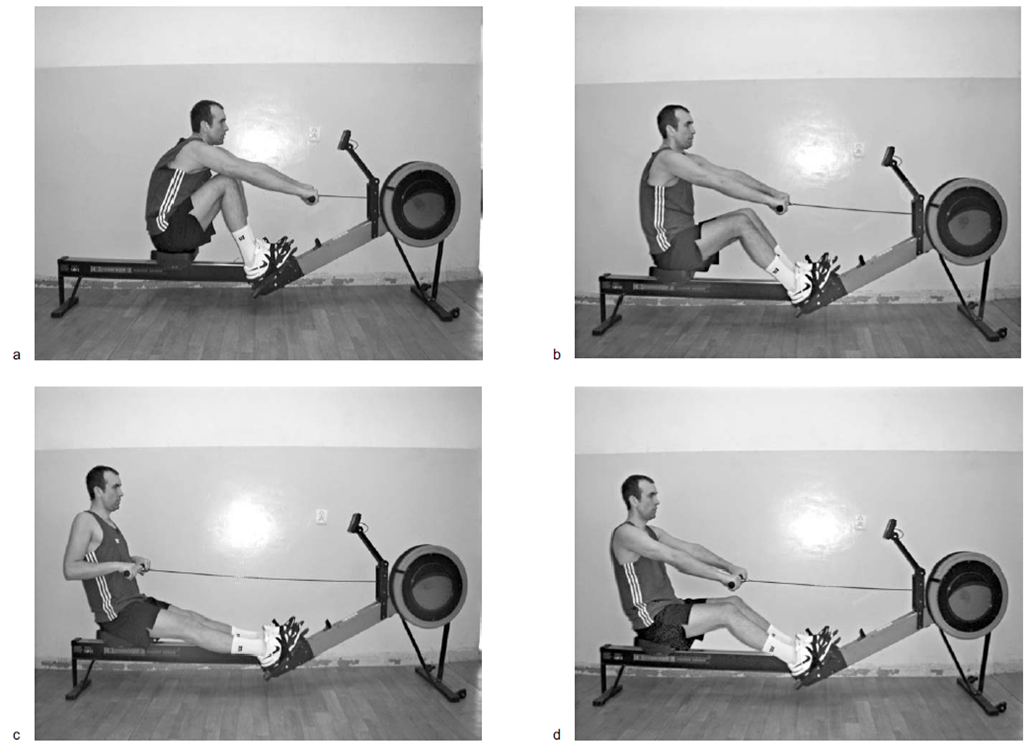